Больница в Буденновске
«Невский экспресс»
Беслан
1 сентября – это день, которого ребятишки ждут с самого раннего детства. Это день, когда они вступают в новую, интересную, наполненную приятными событиями школьную жизнь.
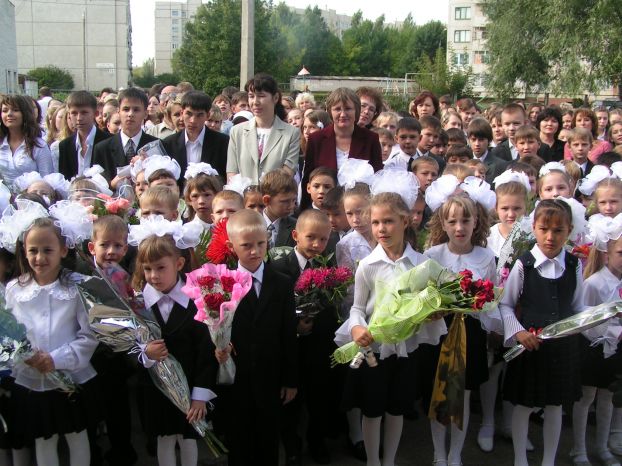 Вдруг во двор школы въехало несколько машин, прозвучали выстрелы…
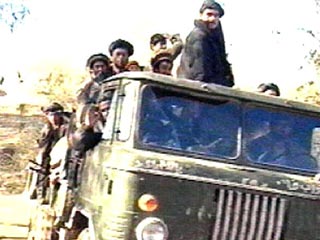 Больше тысячи людей попали в заложники. Среди них оказались в основном дети.  На их глазах террористы минировали спортзал, взрывными устройствами опутывали потолок и стены. Все три дня террористы отказывались от передачи заложникам лекарств, воды и продуктов питания.
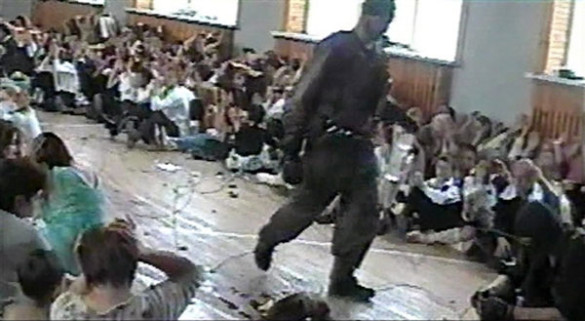 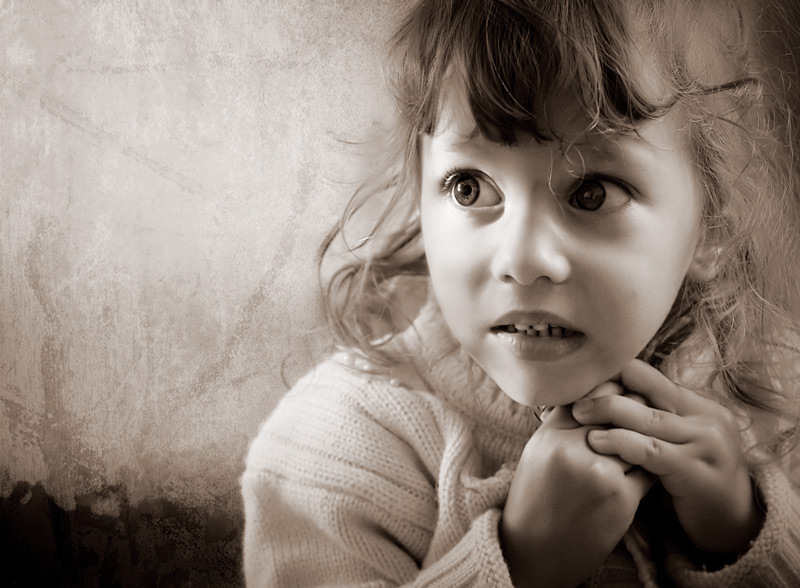 Ужас над головами, Проволок страшный груз. Дети кричат глазами: "Мамочка, я боюсь!!!" В душном спортивном залеВремя замкнуло круг…
"Мамочка, я боюсь!!!"
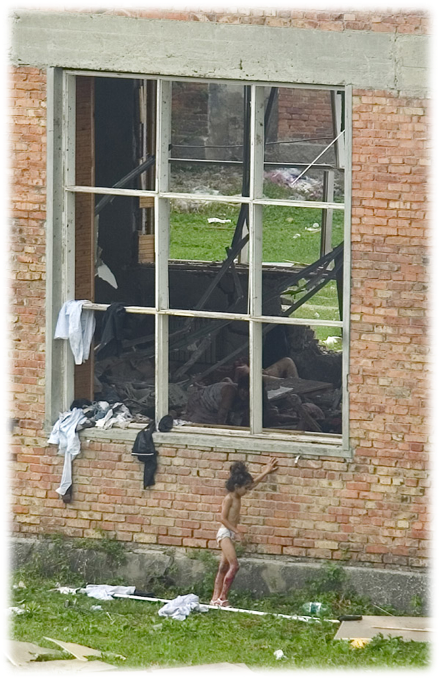 В освобождении заложников участвовали бойцы подразделений “Вымпел” и “Альфа” Первоочередной задачей для них было спасение детей. Они закрывали детей собой. При освобождении заложников погибли 10 бойцов.
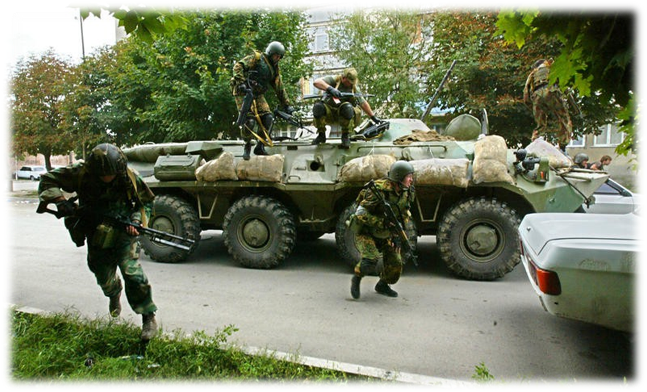 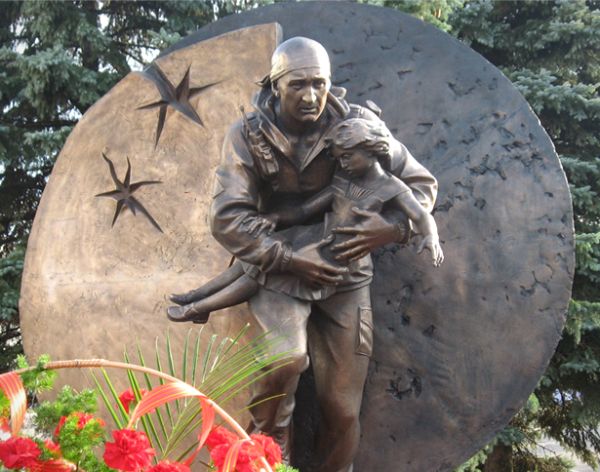 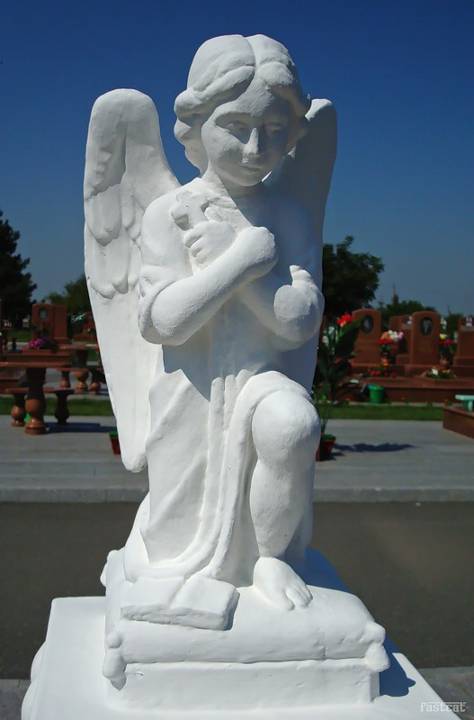 В небеса поднималися ангелы…Все прекрасны, невинны, чисты.Сколько звёзд тогда ярких попадало,Маскируясь росой на цветы...
Н и к о г д а    н е    з а б у д е м …
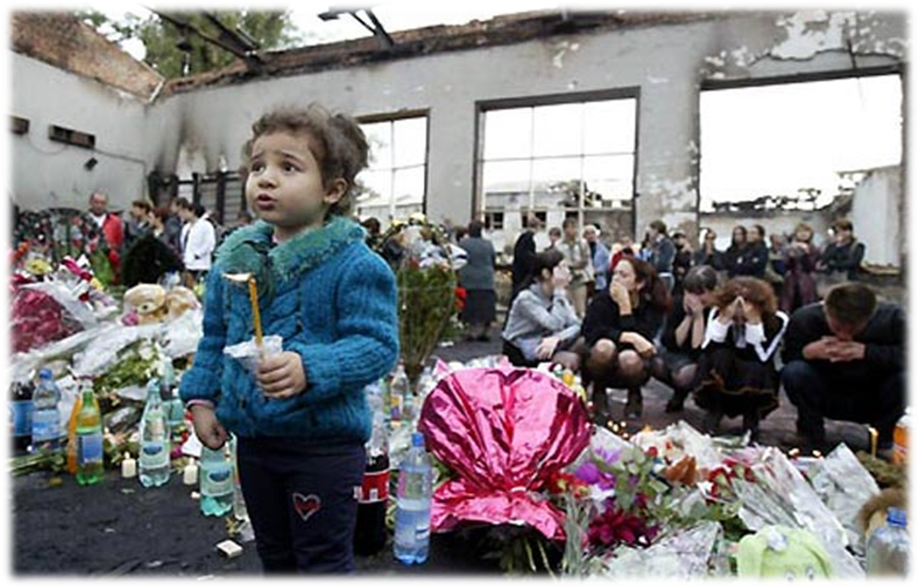 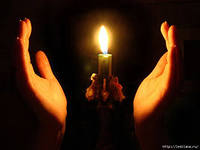